ПРОЕКТНАЯ ДЕЯТЕЛЬНОСТЬ В ДЕТСКОМ САДУ.
Автор проекта :  воспитатель - Третьякова  Ольга  Николаевна    
ГБДОУ  № 20 комбинированного вида 
Красногвардейского района 
г. Санкт-Петербурга
Возрастная группа  подготовительная 
Вид проекта: информационно-творческий
Тема проекта: История школьных принадлежностей
Цель проекта: Формировать интерес к школе. Ознакомить детей с предназначения и функциями школьных принадлежностей для того, чтобы в школе дети не играли с ними, а использовали по назначению в учебном процессе как инструмент для реализации определенных целей.
Длительность проекта 10 дней.
  Актуальность  проекта: наше дошкольное учреждение углубленно работает над проблемой преемственности между детским садом и школой. Таким образом, вопрос ознакомления будущих первоклассников со школьными принадлежностями является составной частью этого вопроса.
1 день «Секреты школьного портфеля» (Беседа об истории школьных принадлежностях)книга.
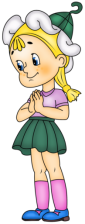 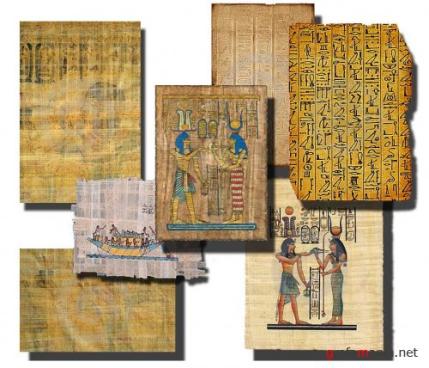 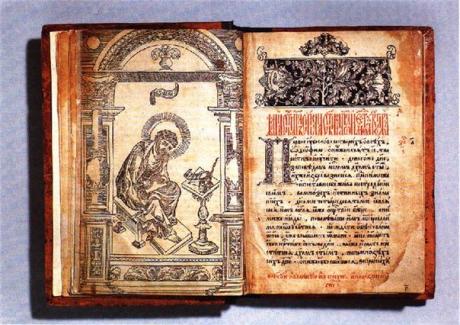 2 день «Секреты школьного пенала»ручки.
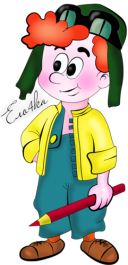 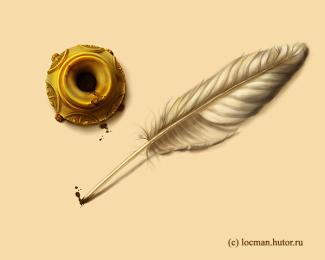 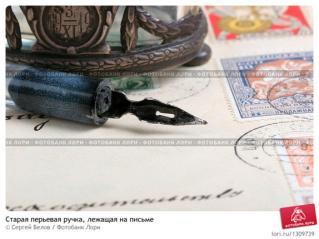 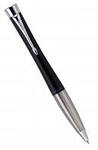 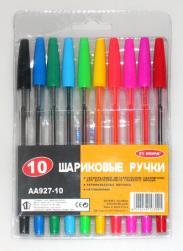 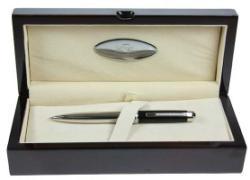 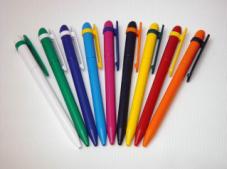 3 день «Секреты школьного пенала» (продолжение) ластик, скрепки.
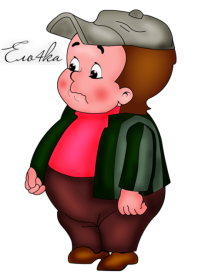 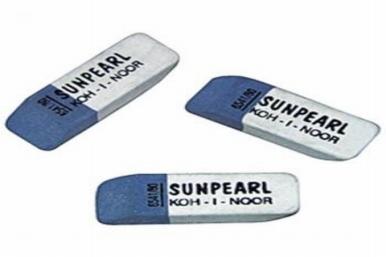 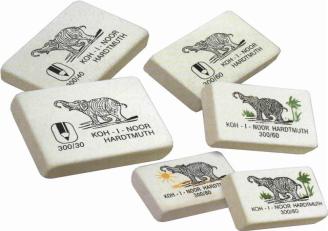 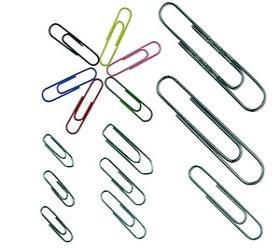 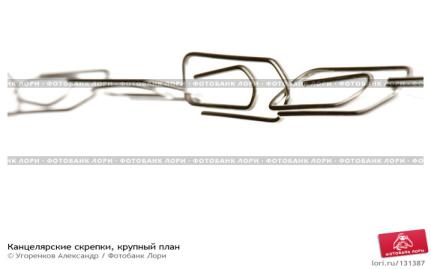 4 день «Секреты школьного пенала» (продолжение) карандаши (цветные и простые), точилка.
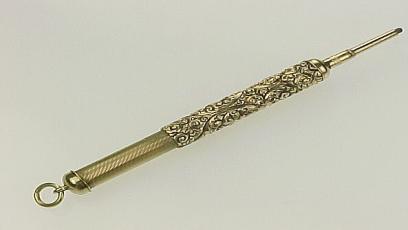 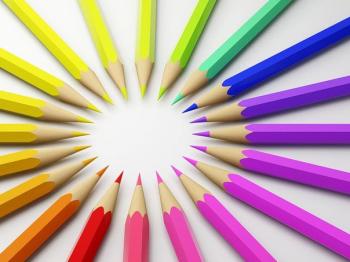 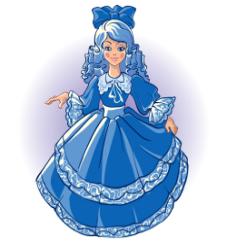 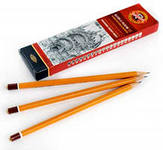 5 день Загадки о школьных принадлежностях.                  Сюжетно-ролевая игра «Школа»
Не куст, а с листочками,Не рубашка, а сшита,Не человек, а рассказывает. (Книга)  
Черный Ивашка,Деревянная рубашка,Где носом проведет,Там заметку кладет. (Карандаш)
Новый дом несу в руке,Дверцы дома на замке.Тут жильцы бумажные,Все ужасно важные. (Портфель)
То в клетку, то в линейку, –Написать по ним сумей-ка,Можешь и нарисовать.Называюсь я… (тетрадь)
И т.д.
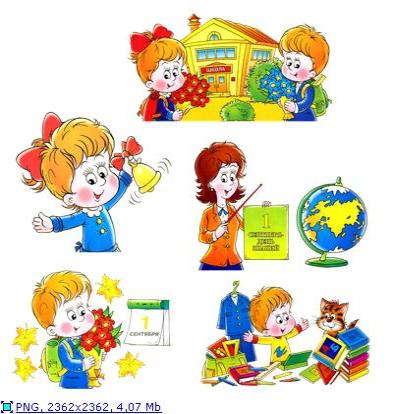 6 день «Секреты школьного портфеля» (продолжение) ножницы, бумага.
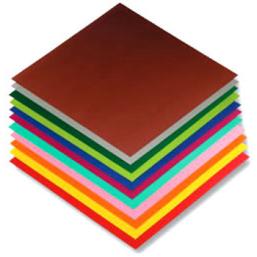 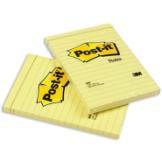 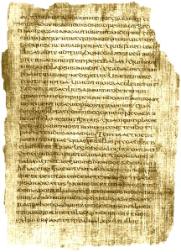 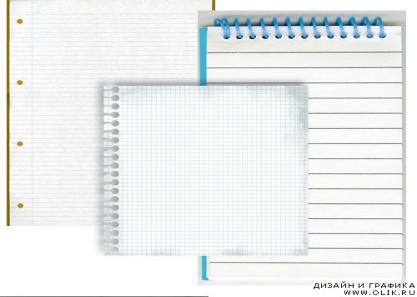 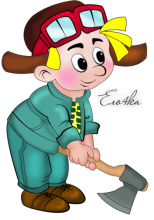 7 день «Секреты школьного портфеля» Линейка, угольники.         Д/и «Помоги Буратино измерить предметы»
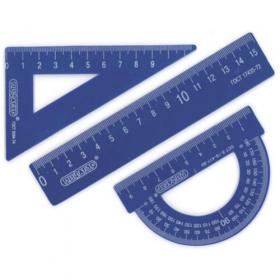 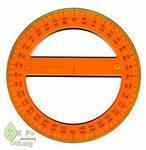 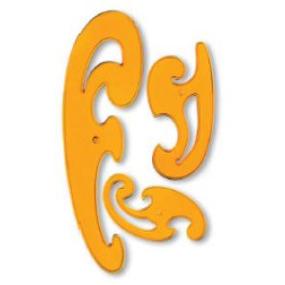 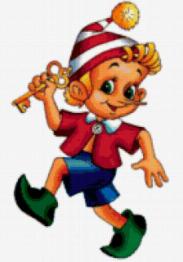 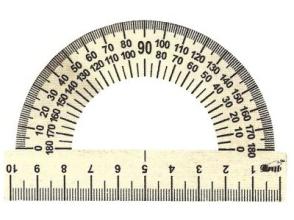 8 день «Секреты школьного портфеля» краски, гуашь, кисточки.                                    Рисование «В школу»
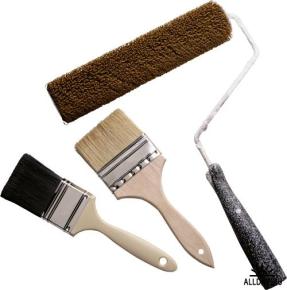 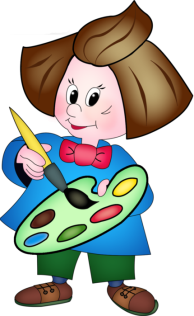 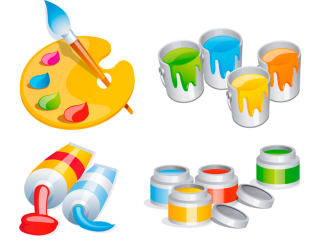 9 день «Секреты школьного портфеля» (обобщение)Ребусы, головоломки, кроссворды
Д/и  на развитие внимания “Игрушки, школа, спорт”
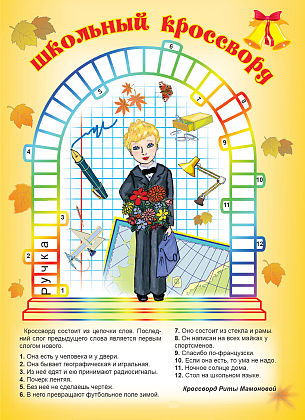 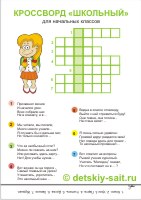 10 день «Секреты школьного портфеля»(обобщение)       Д/и «Помоги собрать портфель Незнайке»     Д/и «Раздели слова на слоги»(развитие речи)
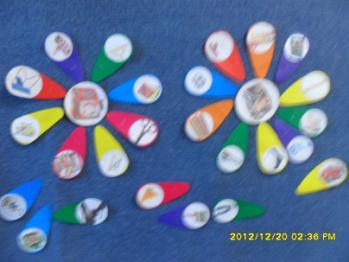 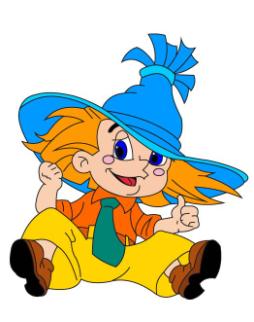 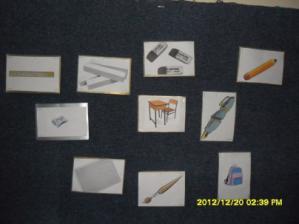